Работа  Консультационного  пункта
Мини –центр “Балдәурен”
при КГУ “Общеобразовательная школа 
С. Гастелло
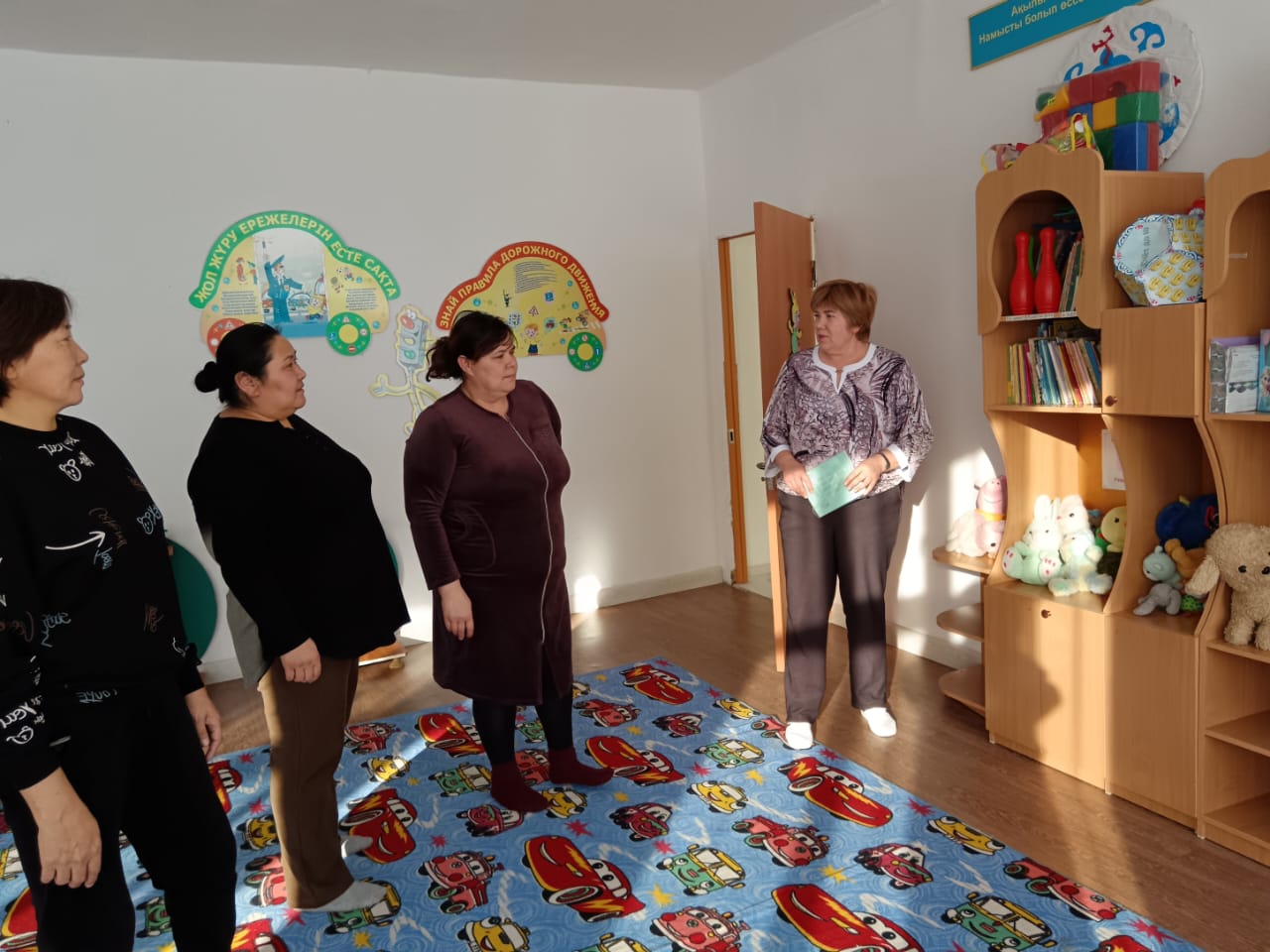 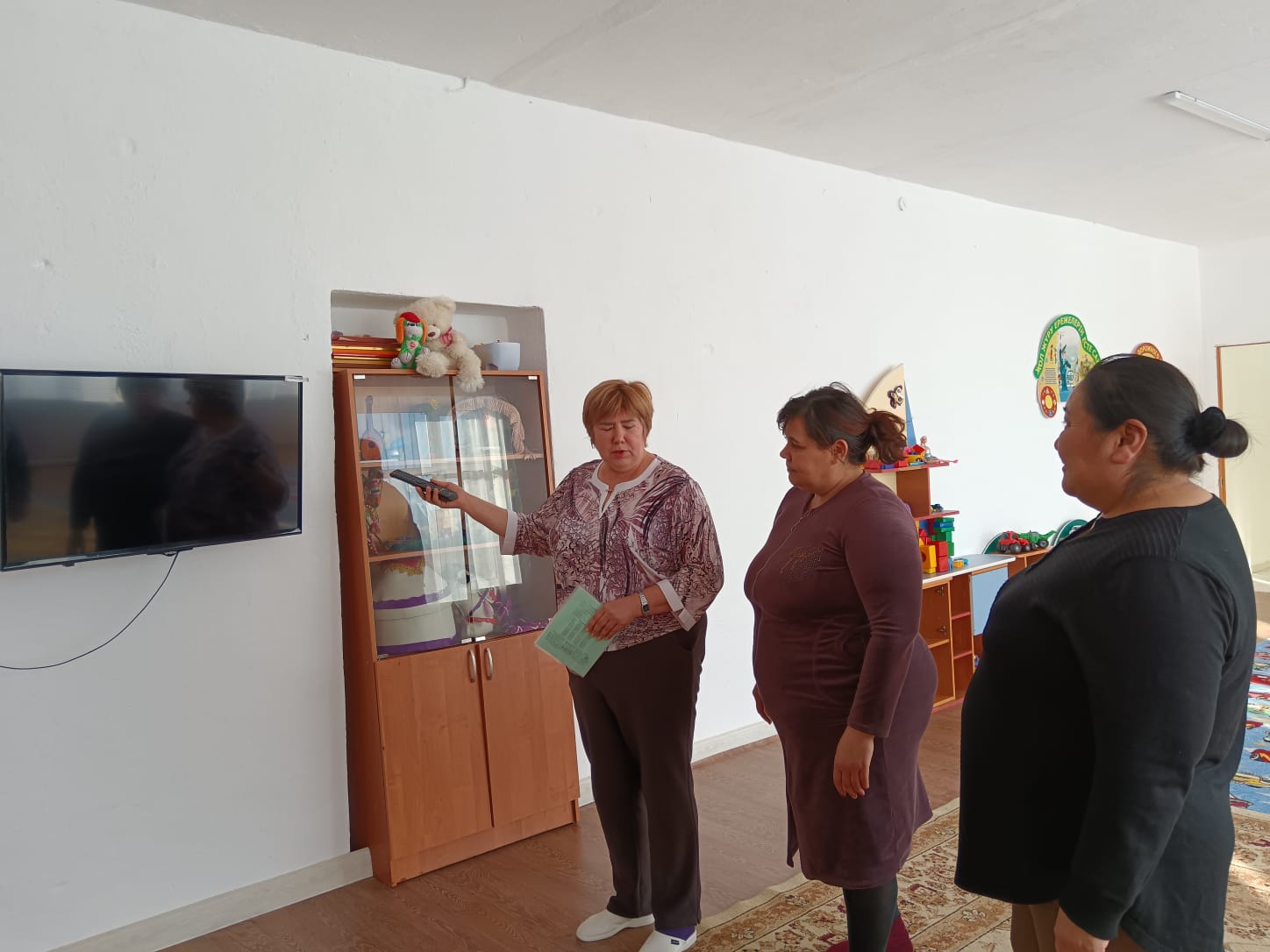 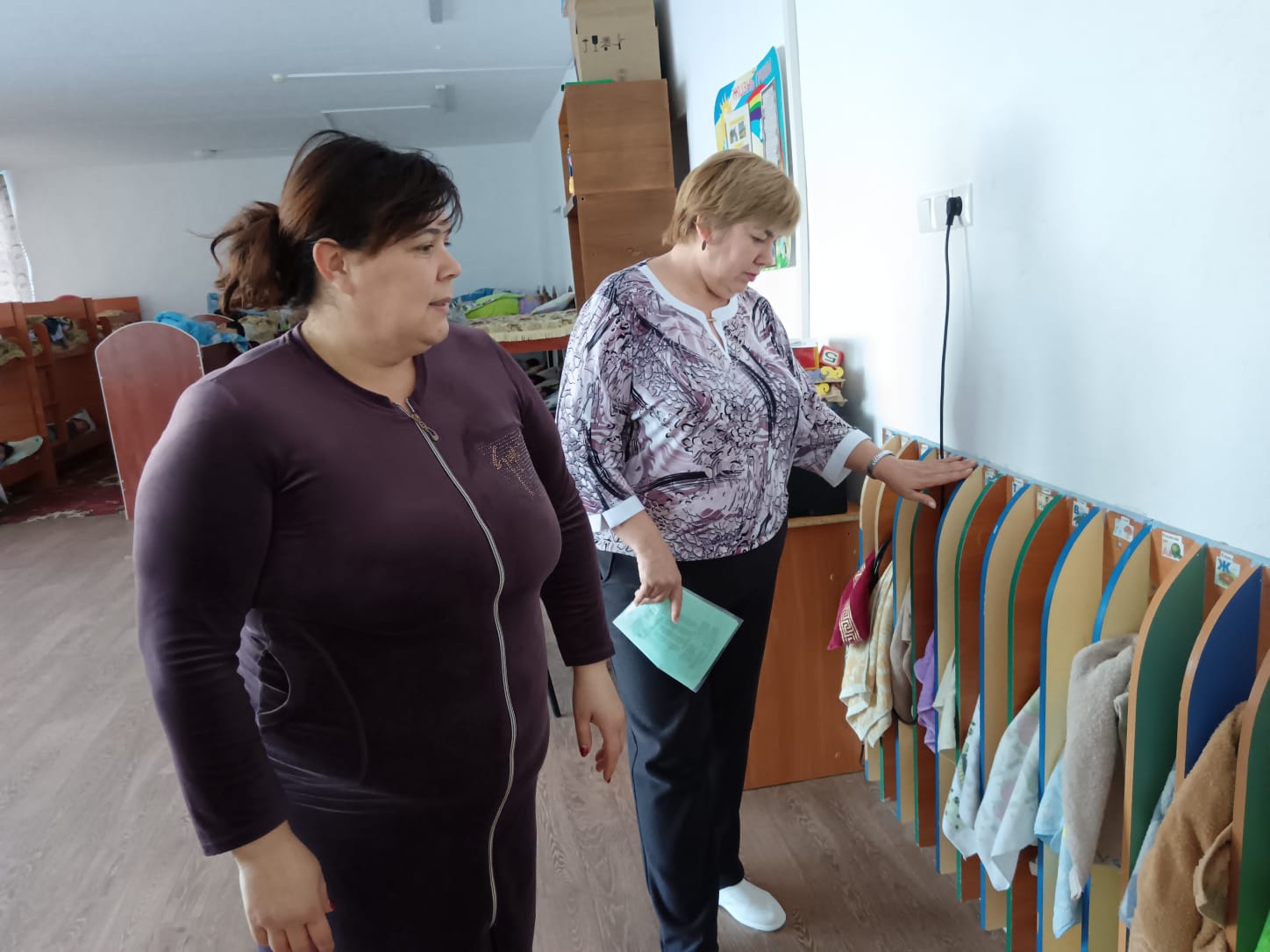 Знакомство  родителей, чьи дети не посещают мини- центр с режимом дня 
Экскурсия по мини-центру.